Een haven geeft altijd gedoe
Prof. dr. Harry Geerlings

8 november 2023 – Dies terugkomdag
Harry Geerlings

(Haven)hoogleraar bij de Erasmus Universiteit Rotterdam

Leeropdracht de Governance van Duurzame Mobiliteit

Emeritus sinds 10 februari 2023. 

Aandachtgebieden (o.a.):
de toekomst van havens
de vraag hoe geven we de transitie vorm

Grote nadruk op valorisatie
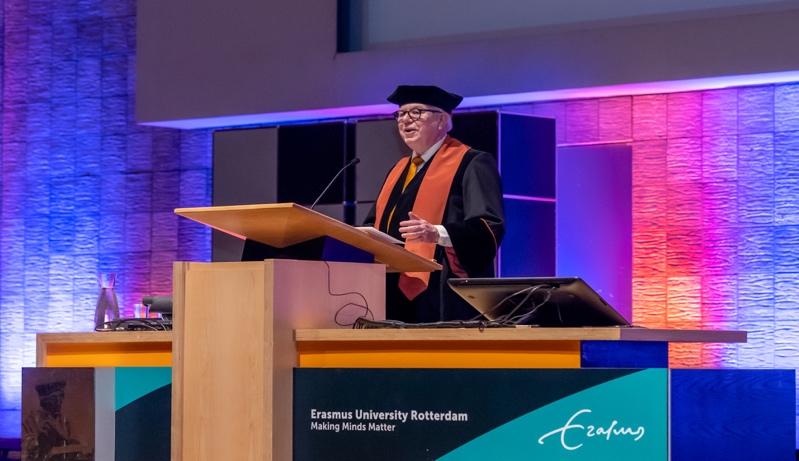 Focus presntatie
Schets van de (1) historische ontwikkeling van de haven van Rotterdam, (2) de rol van stakeholders, de (3) enorme uitdaging van nu en (4) wat we kunnen leren van de geschiedenis voor de toekomst.
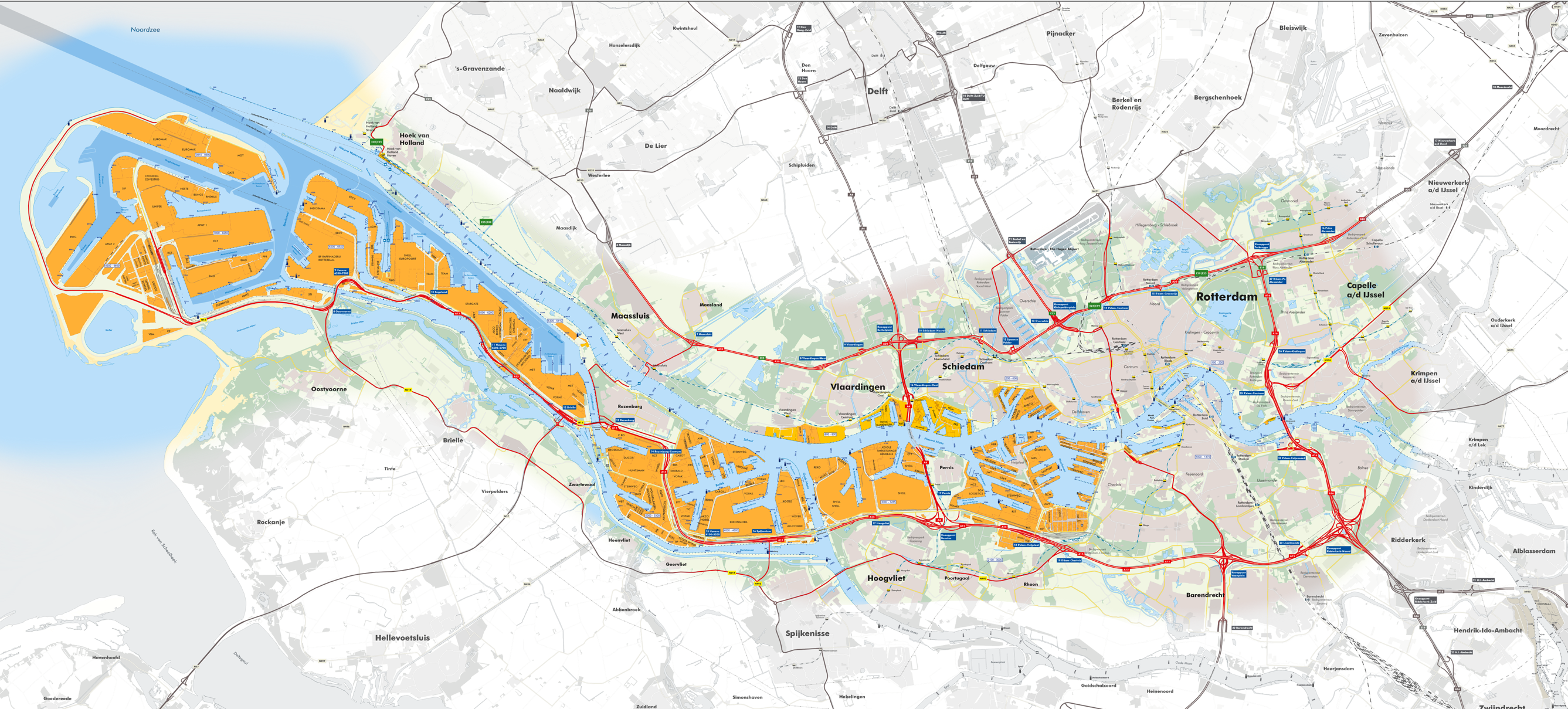 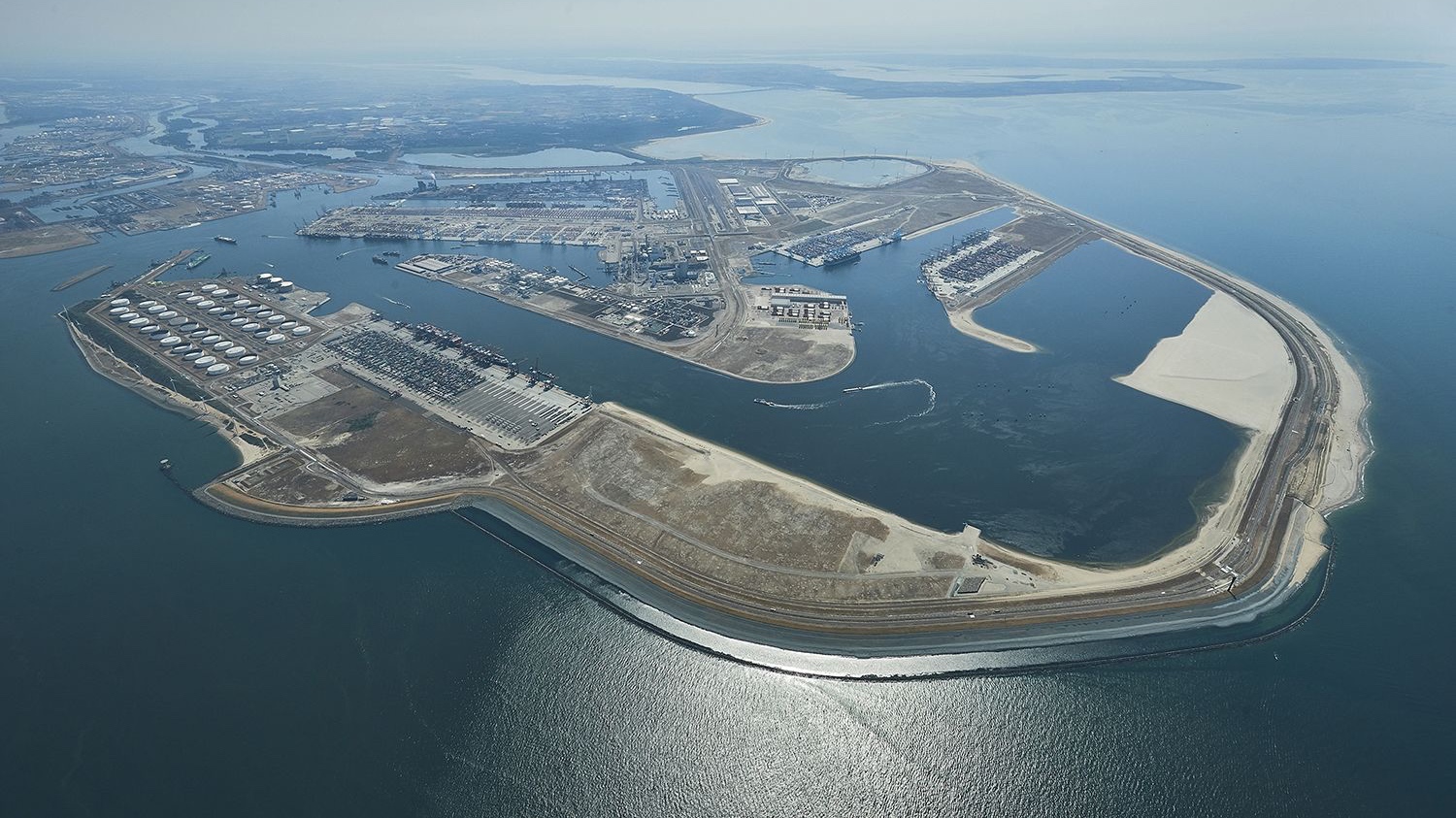 Stakeholders in de Rotterdamse haven
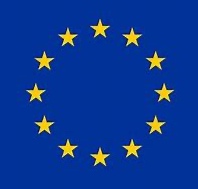 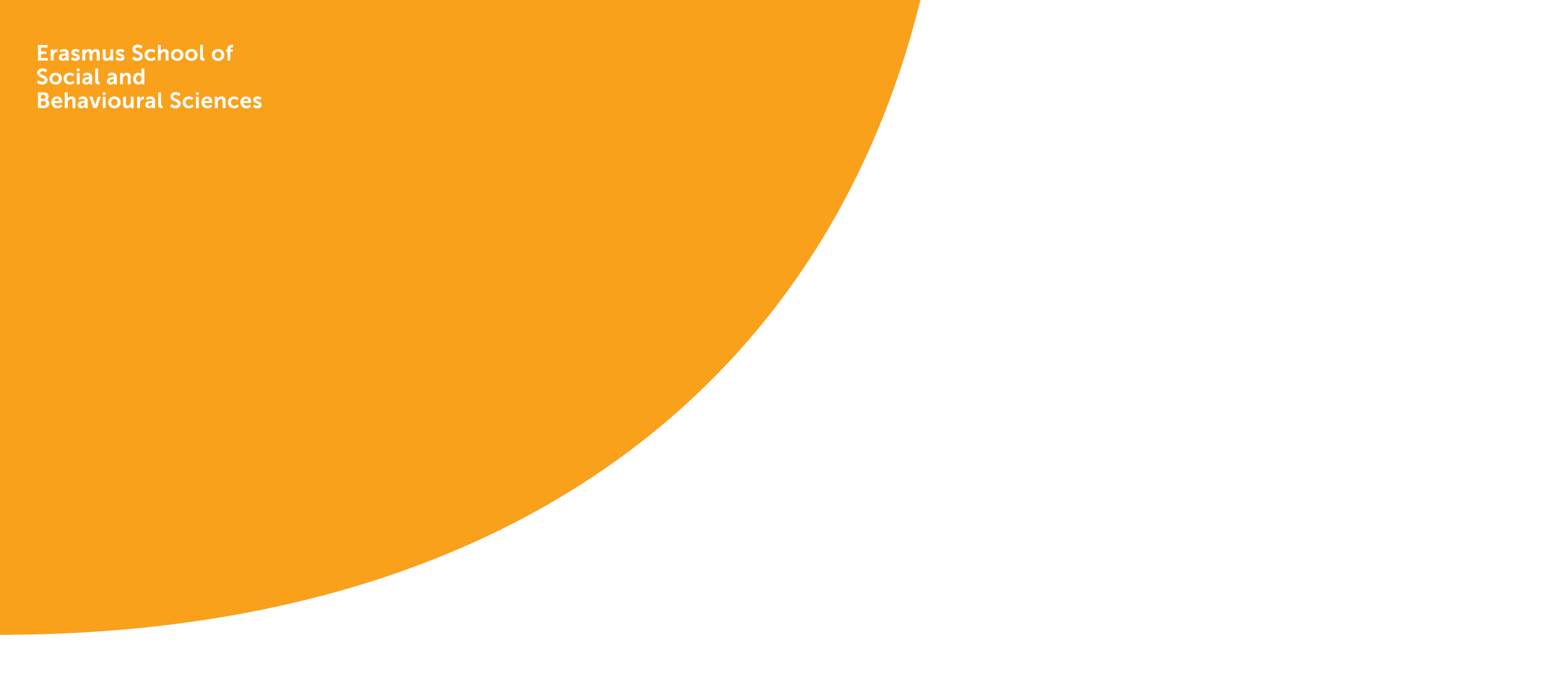 De eerste bloeiperiode 
en terugval
I
Bloeiperiode
De kolentransporteur
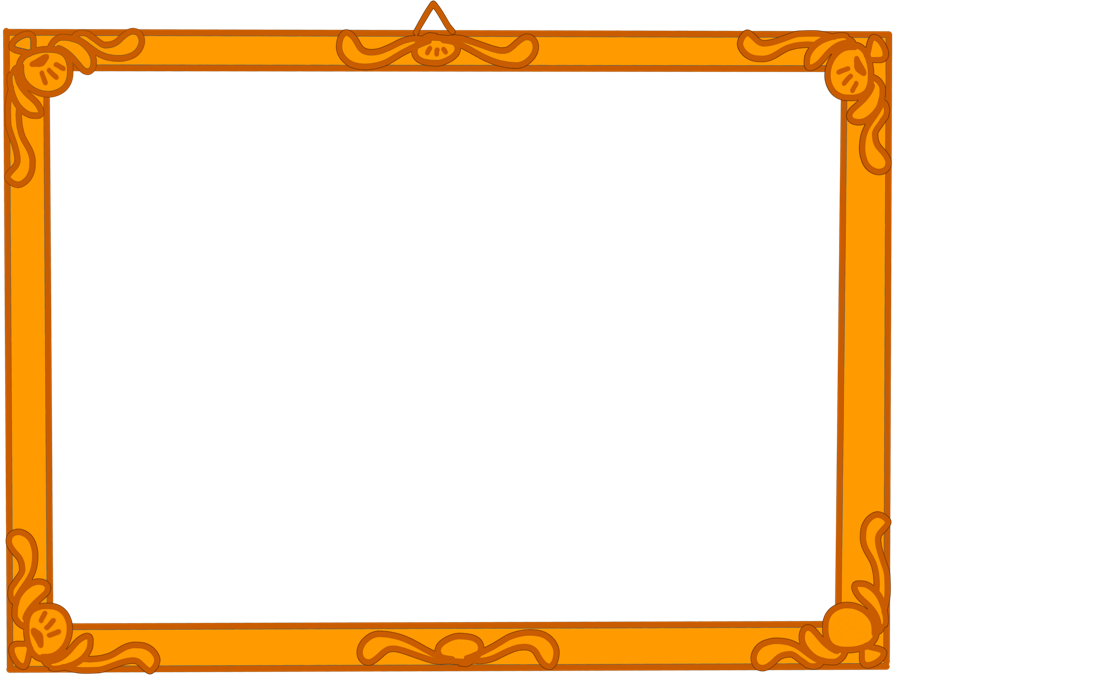 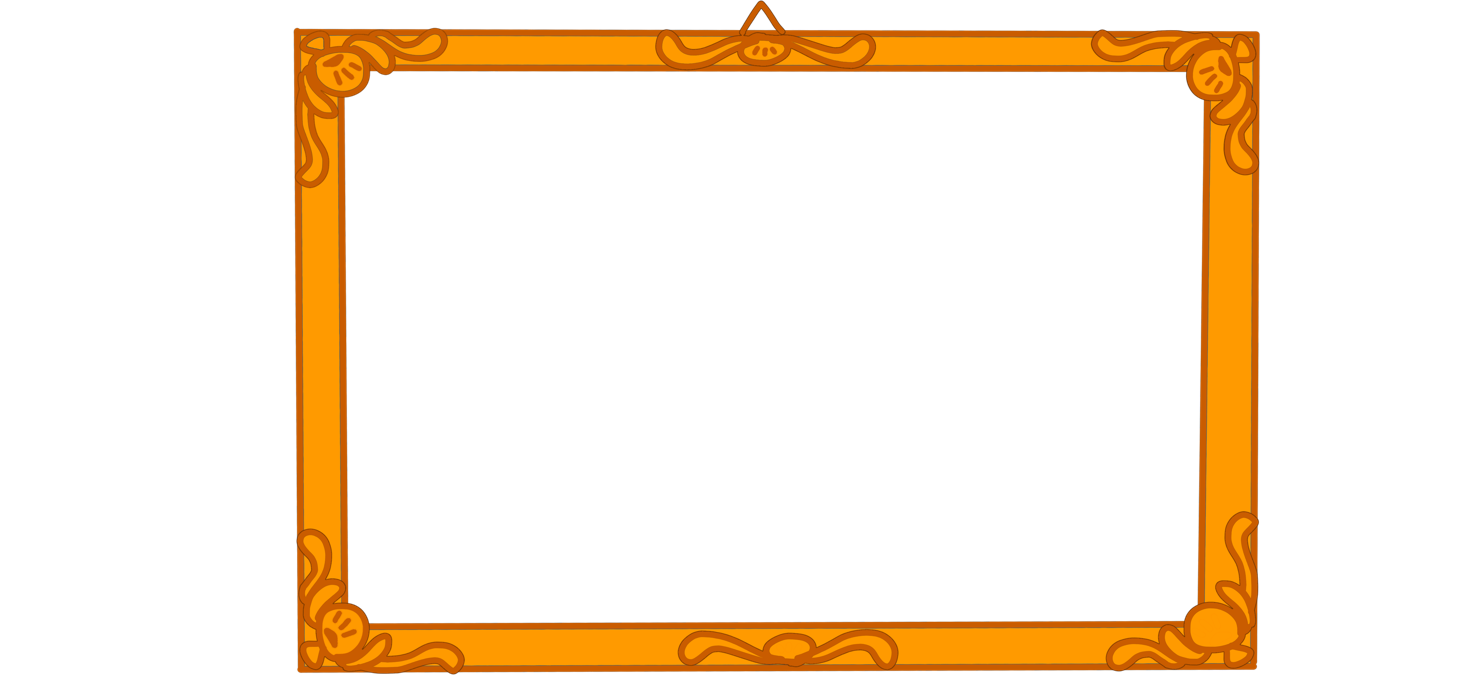 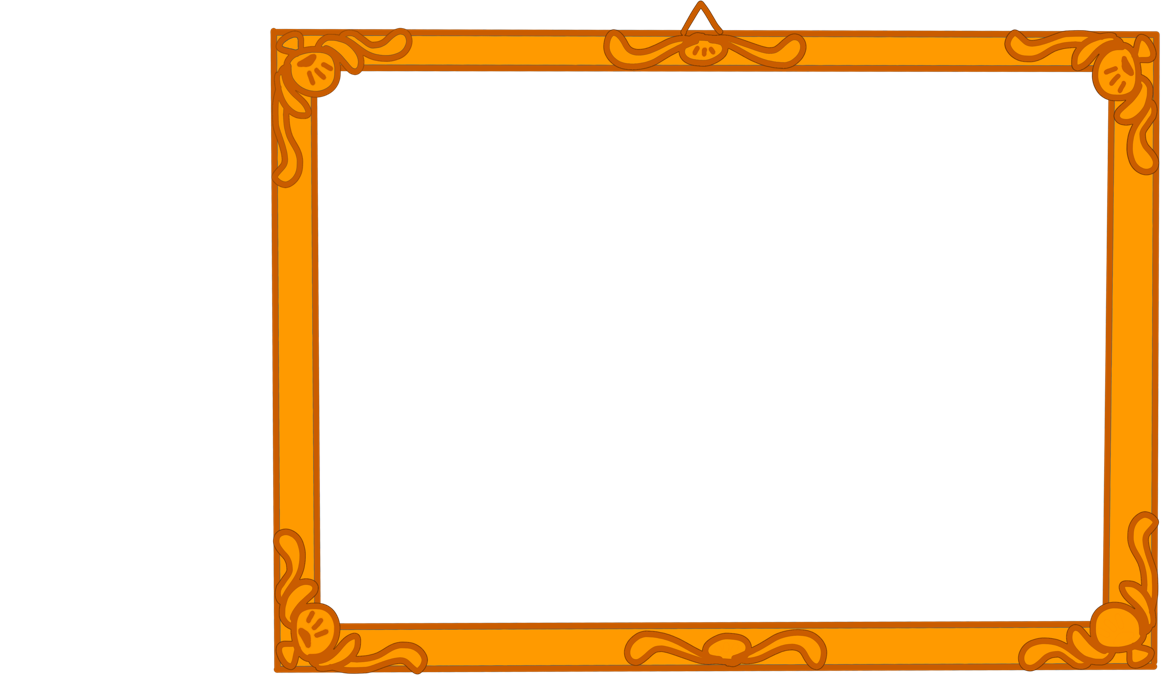 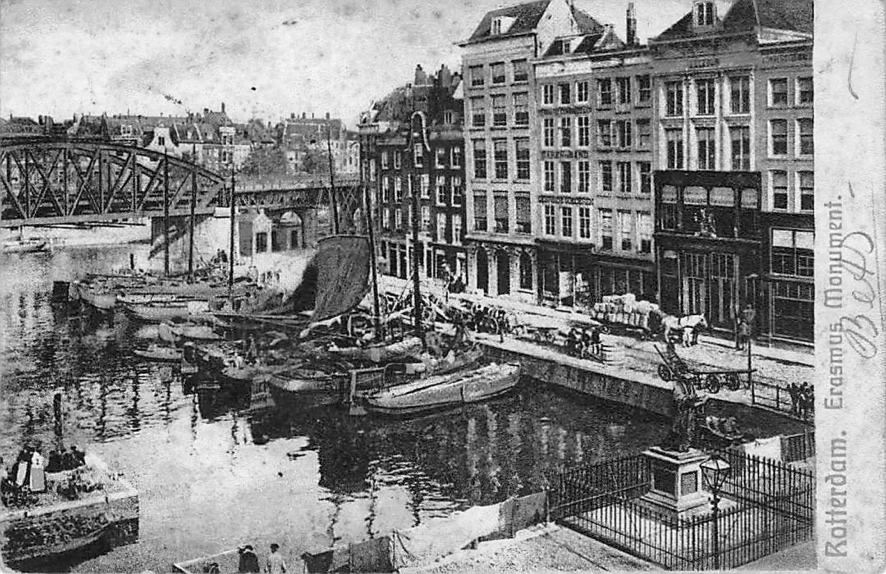 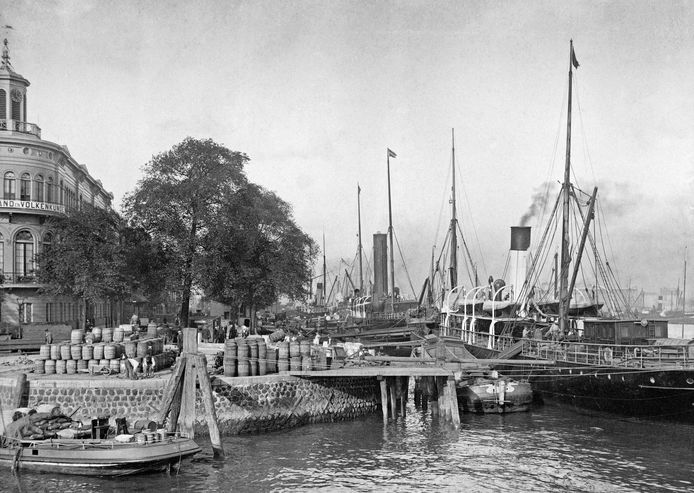 I
II
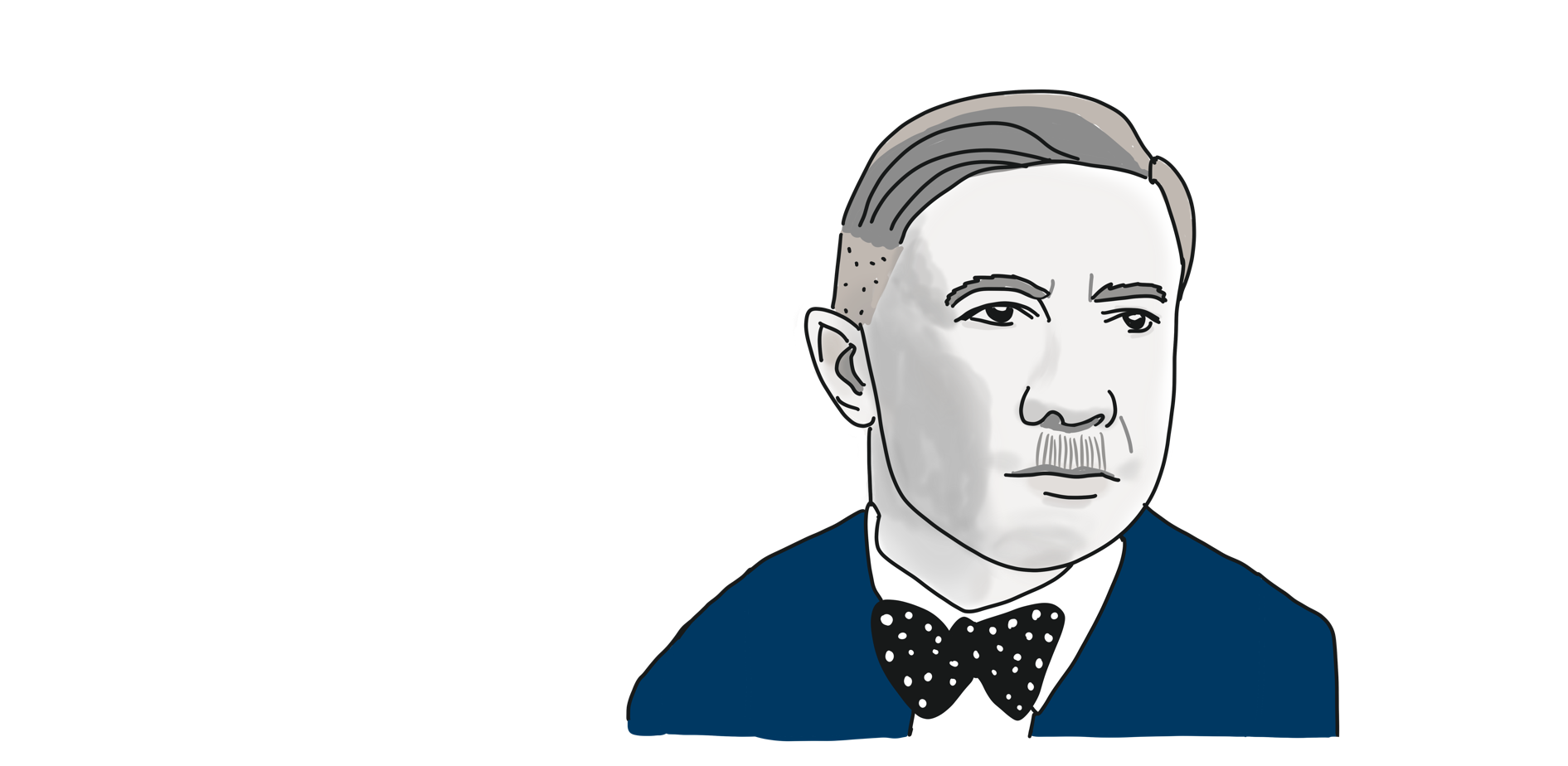 III
IV
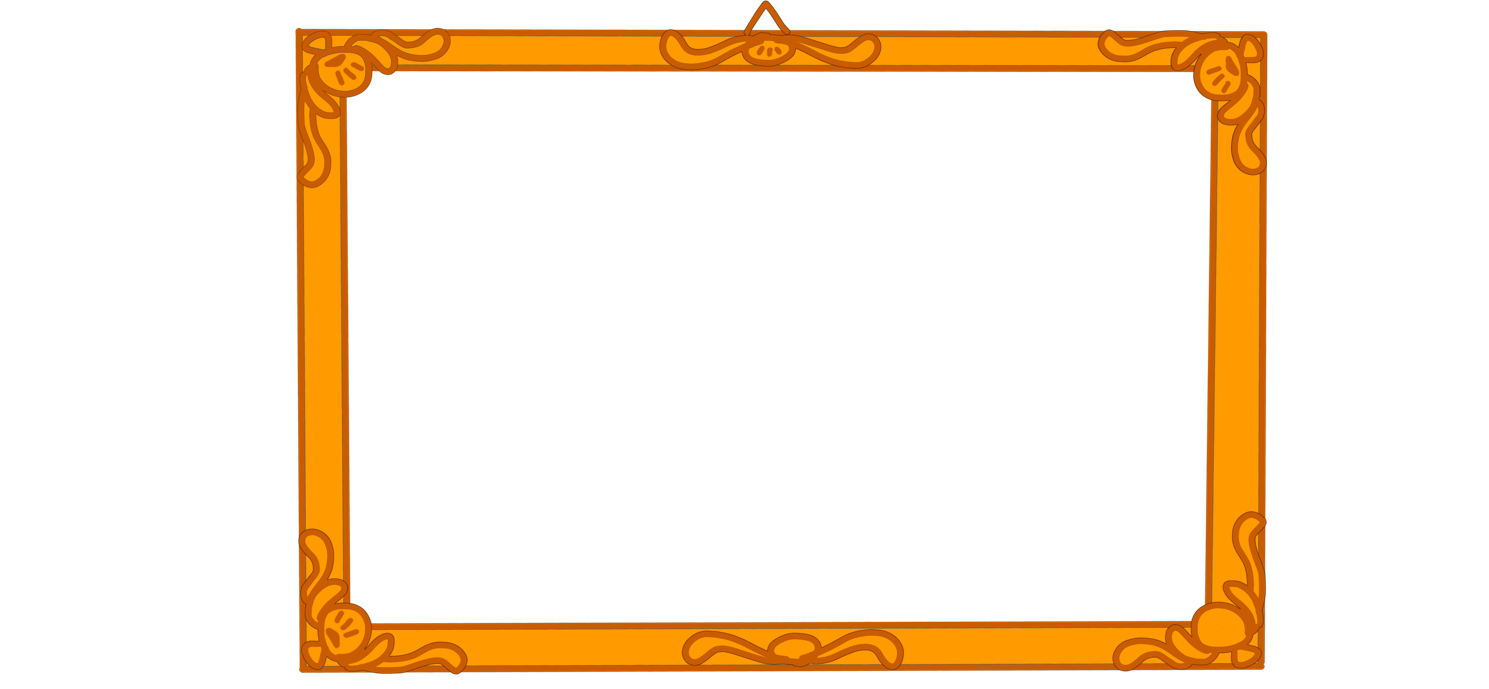 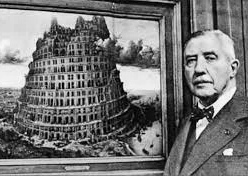 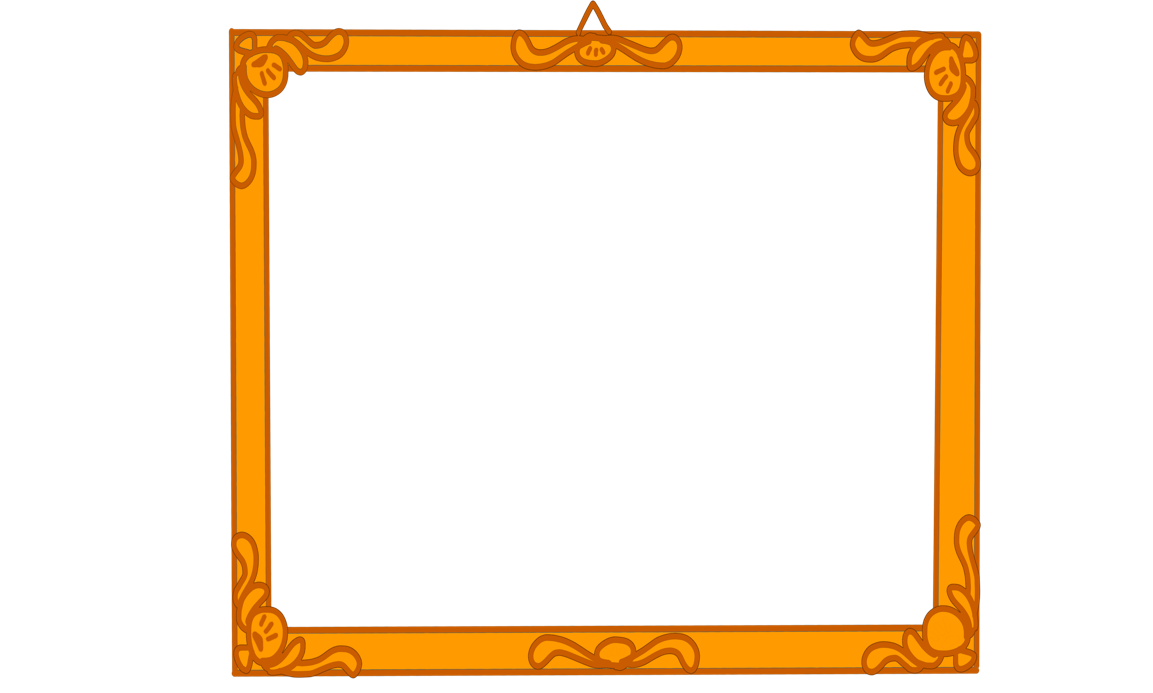 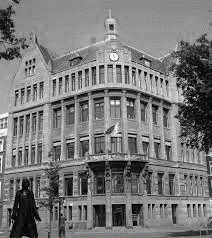 V
D.G. van Beuningen
[Speaker Notes: Pand op de veerhaven]
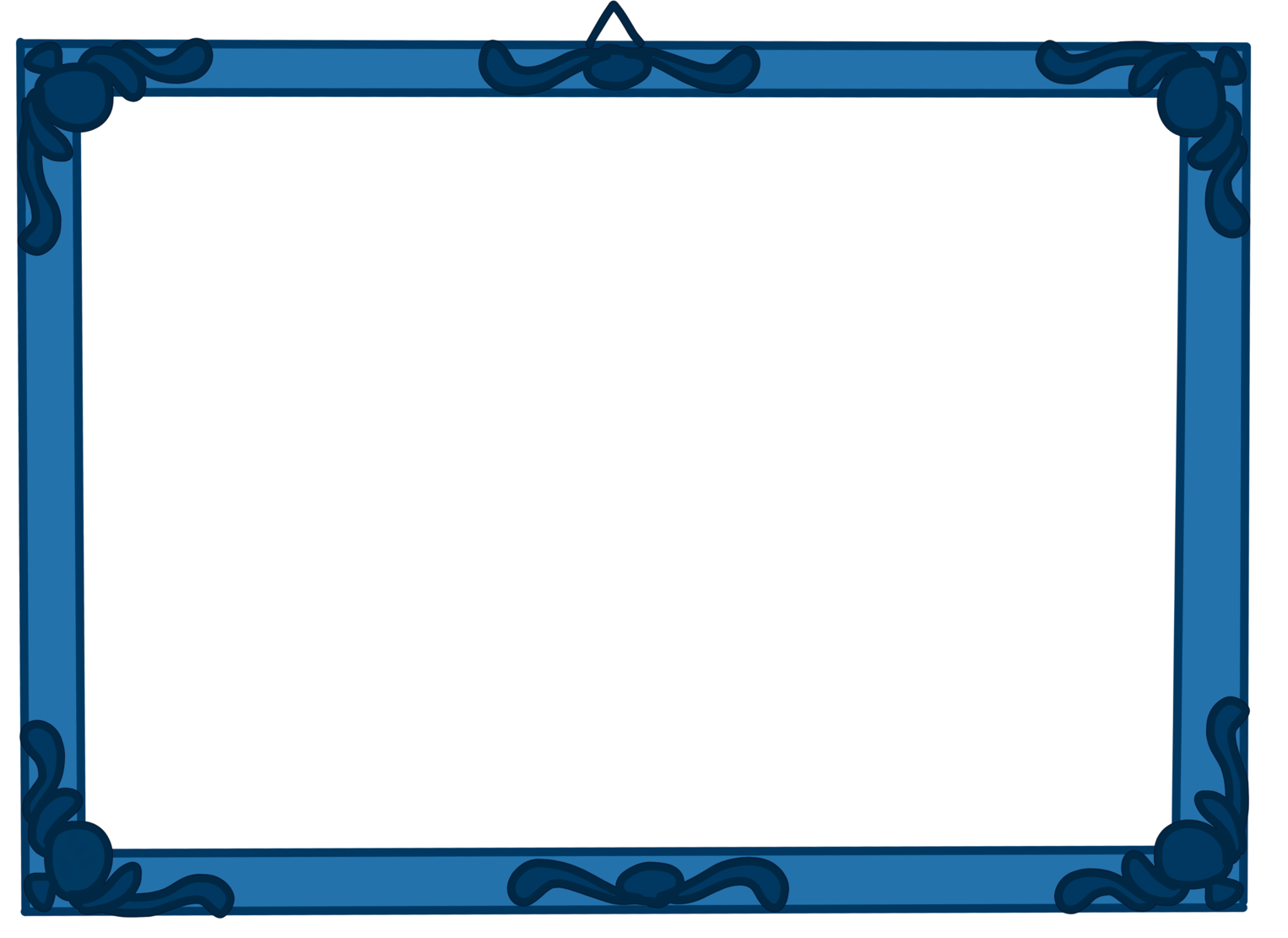 Terugval
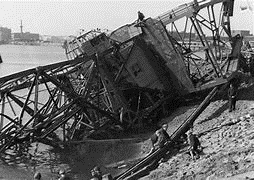 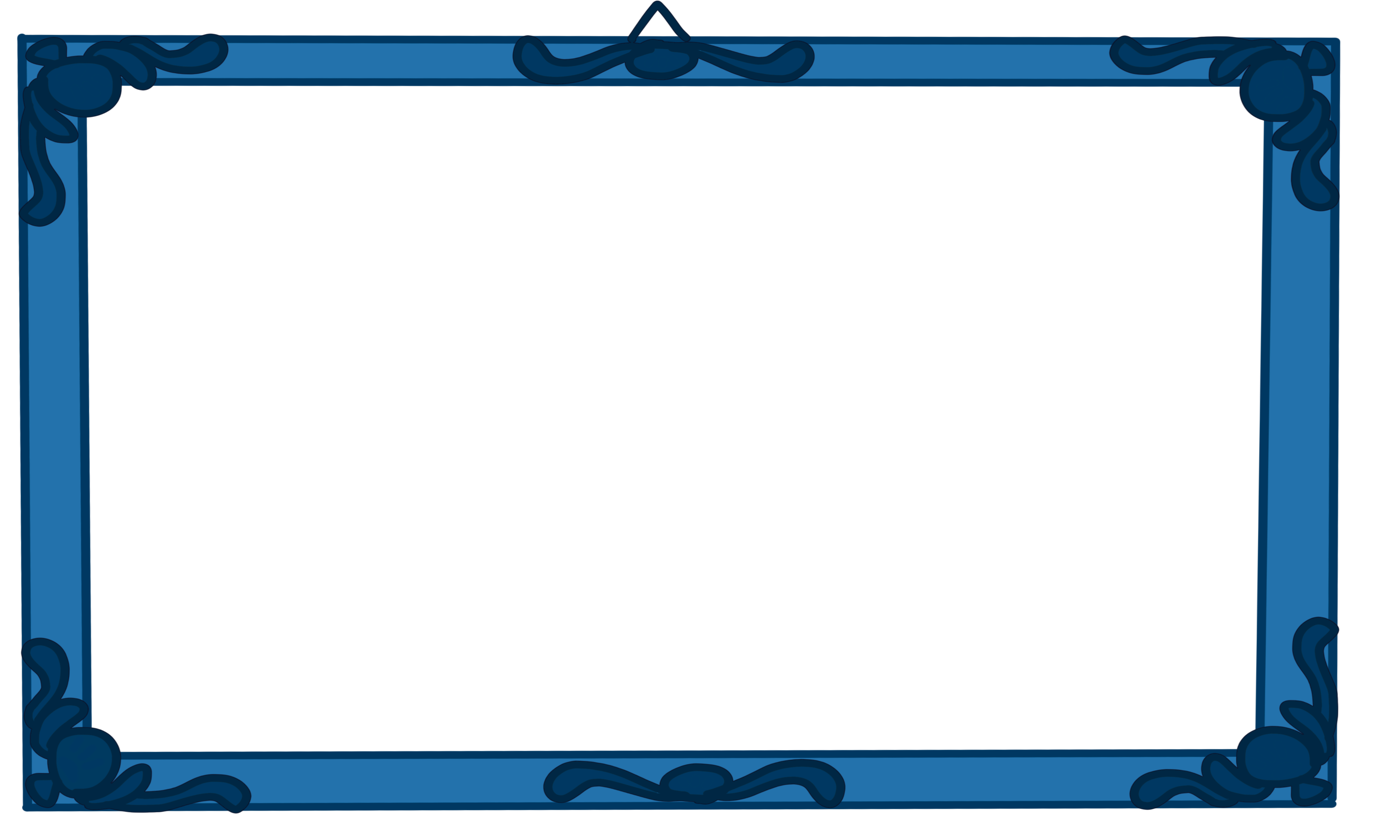 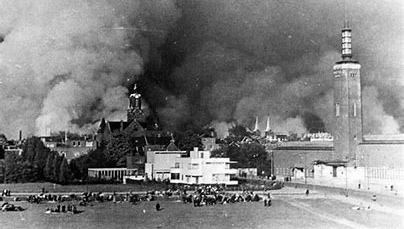 I
II
III
IV
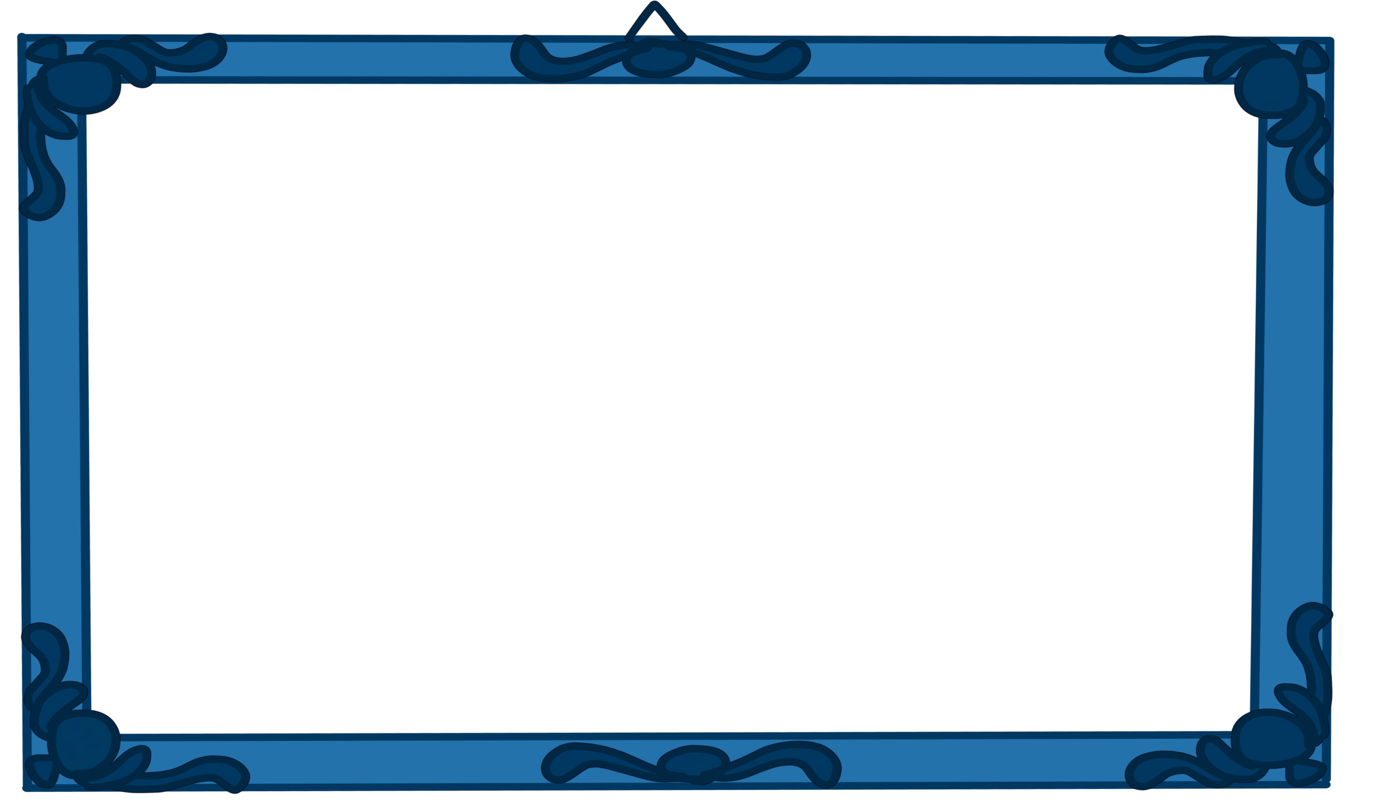 V
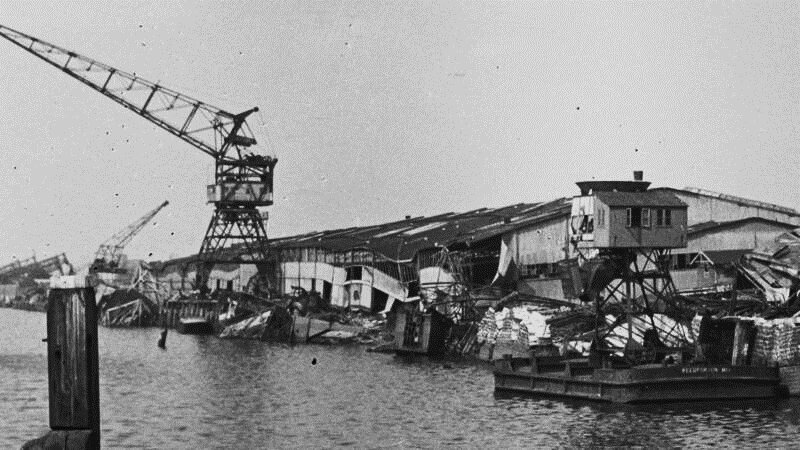 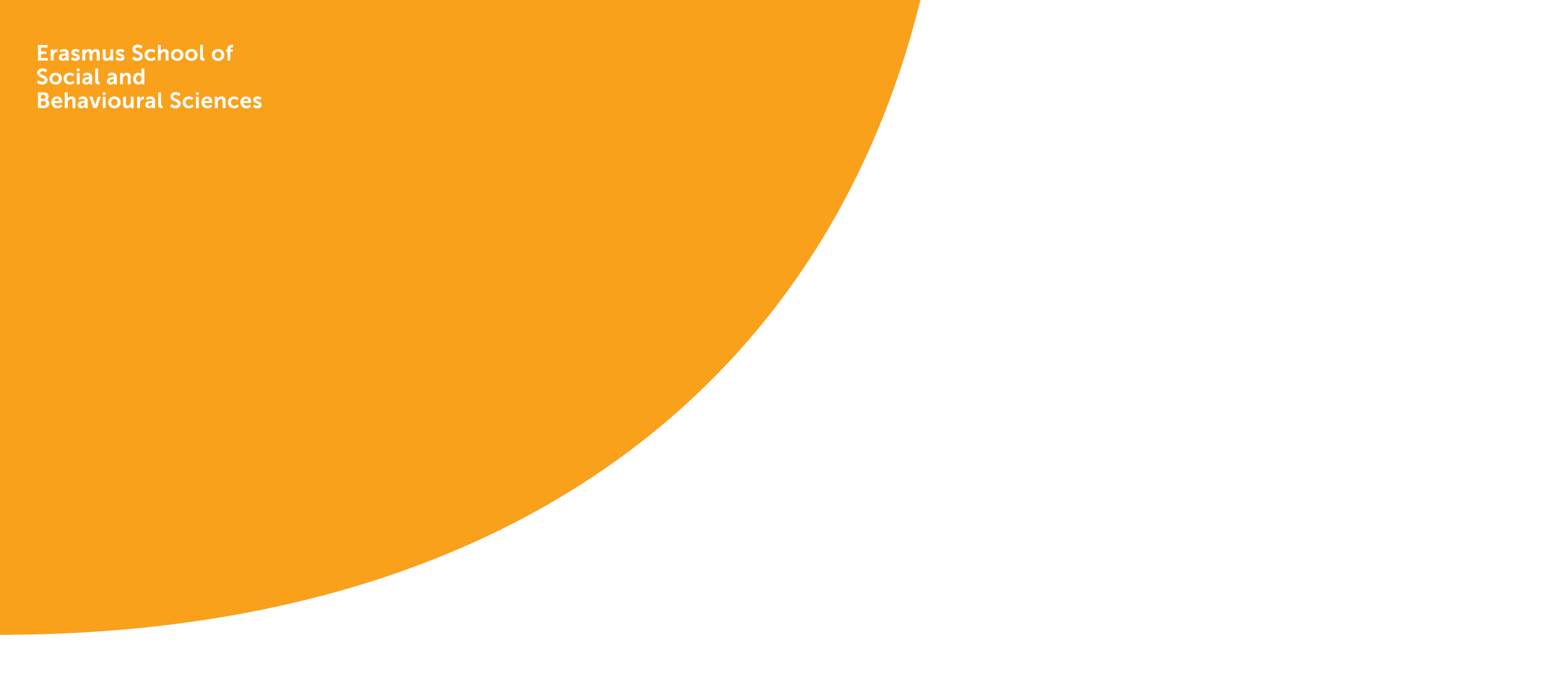 Wederopbouw en groei tot wereldhaven
II
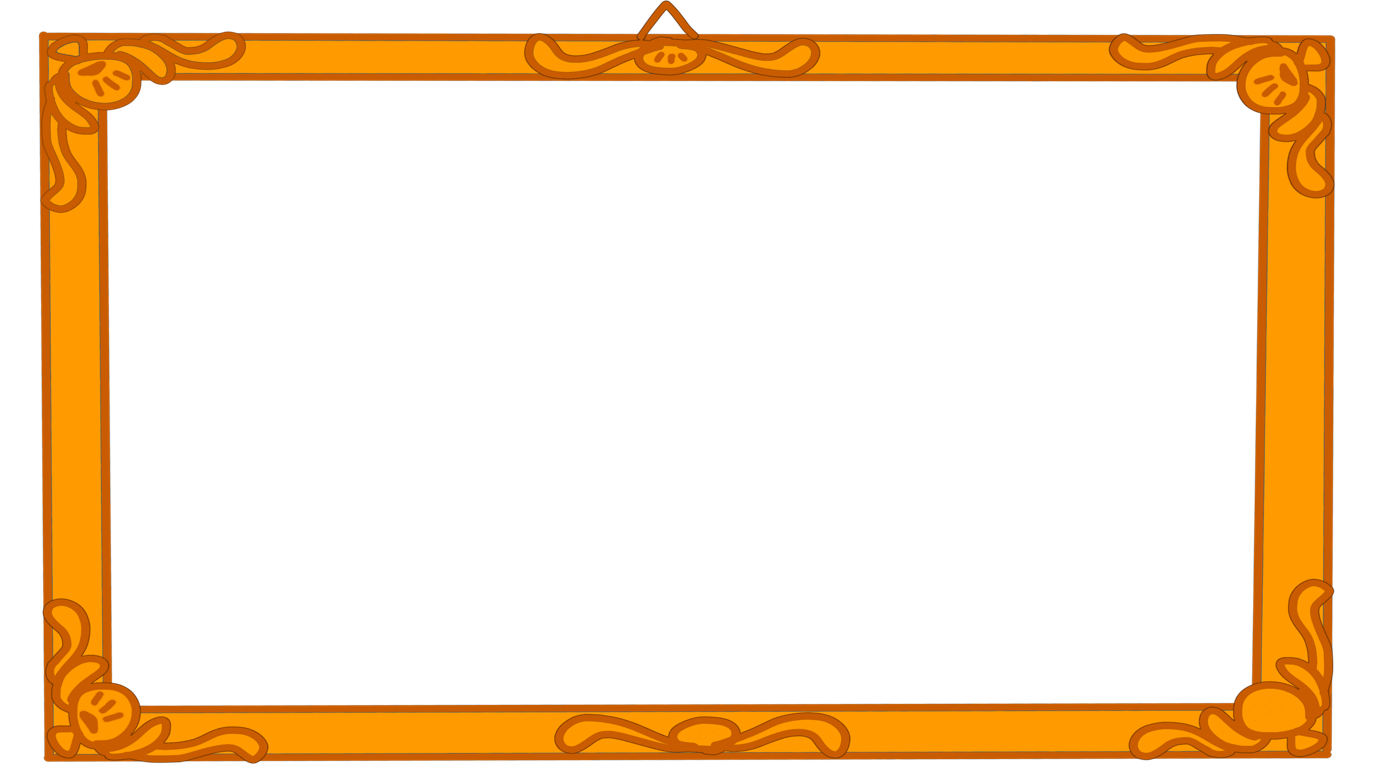 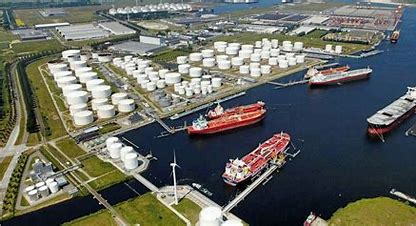 Een petro-chemisch complex van wereldklasse
I
II
III
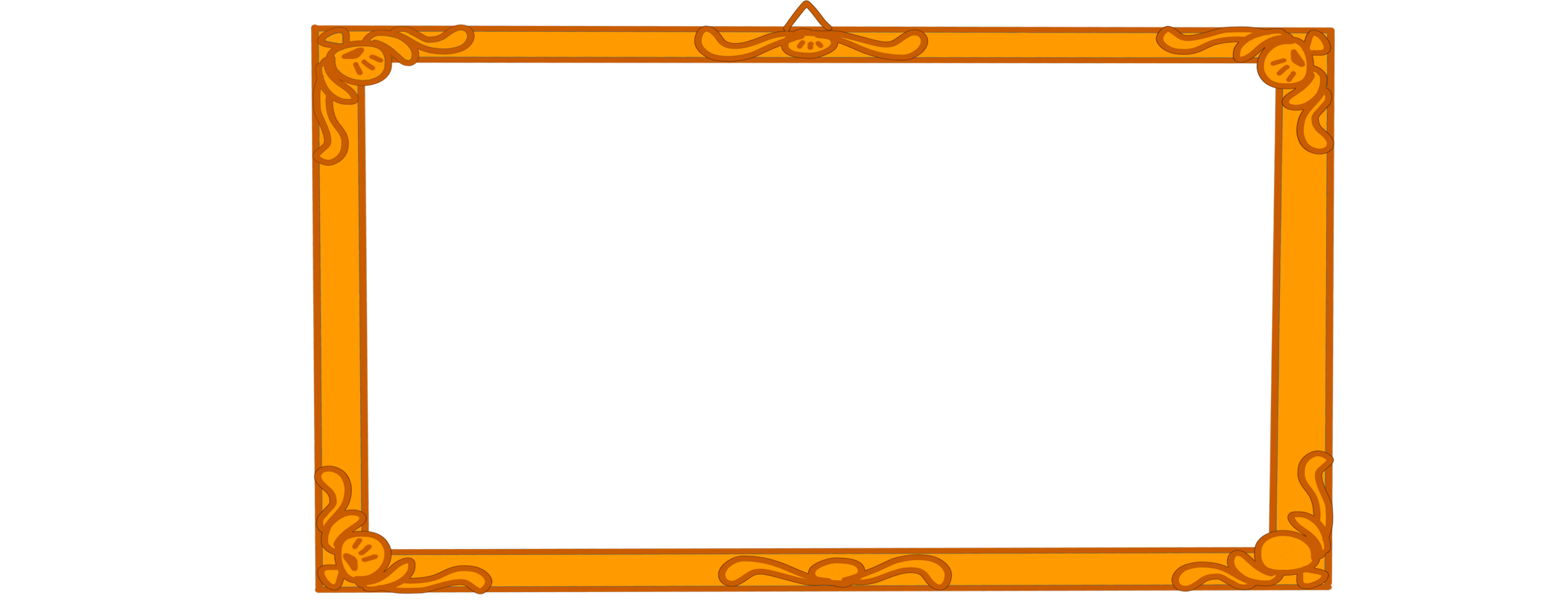 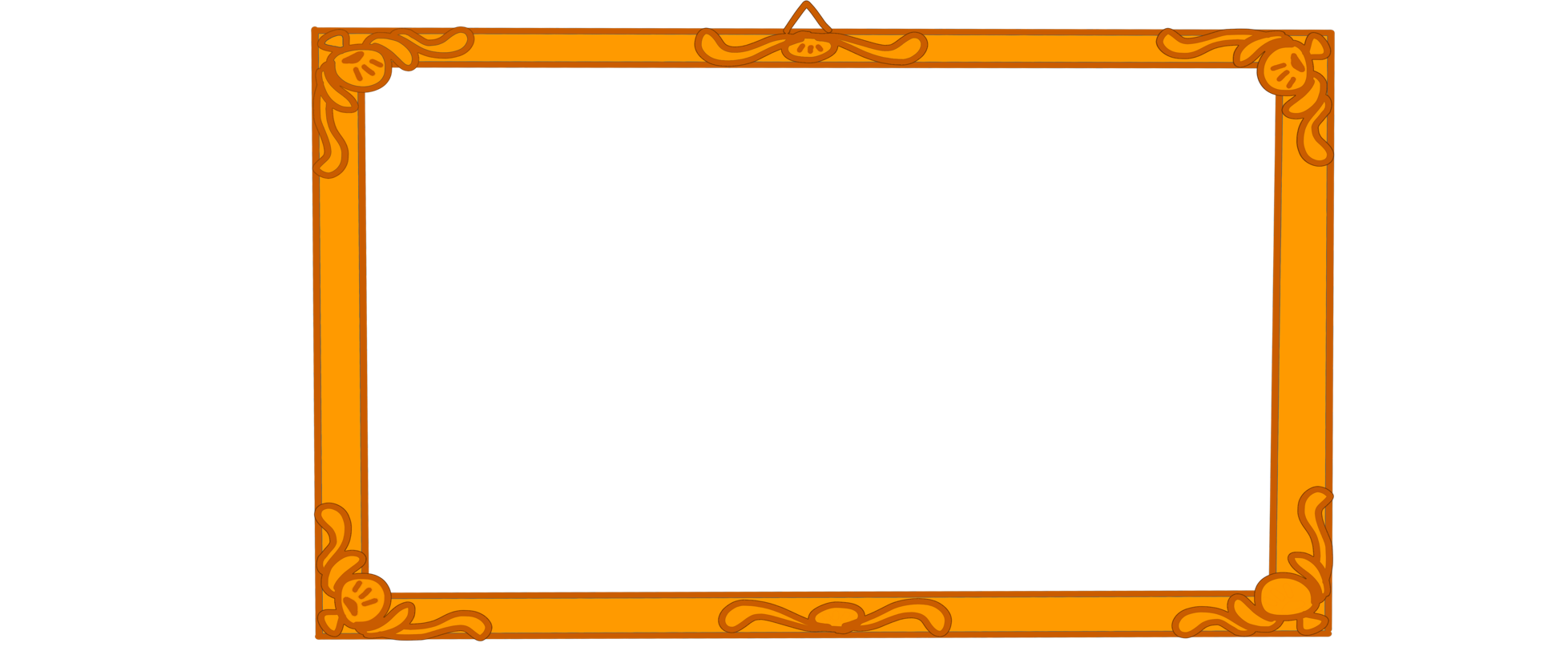 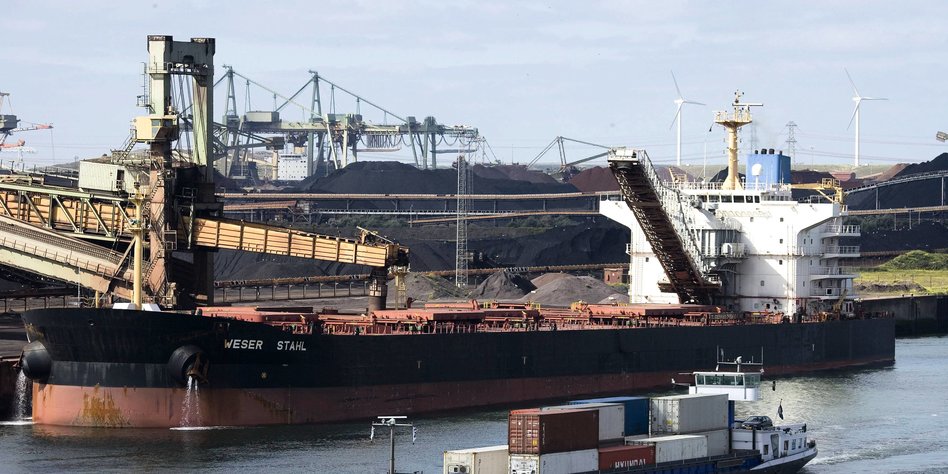 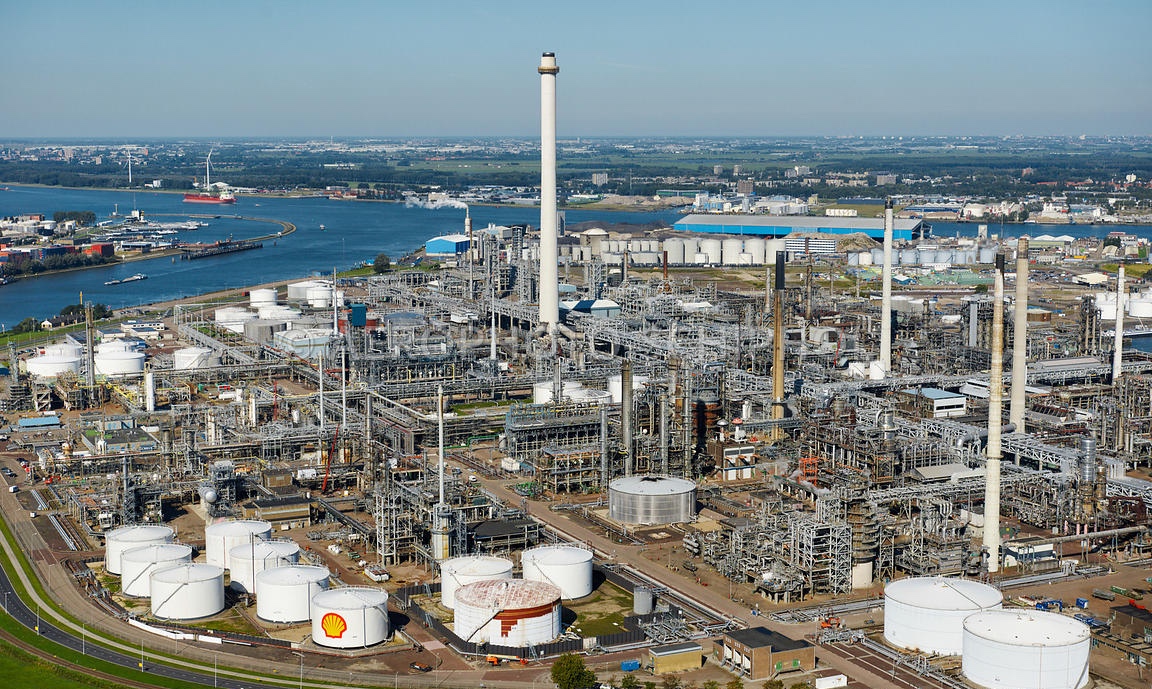 IV
V
De containerisatie
I
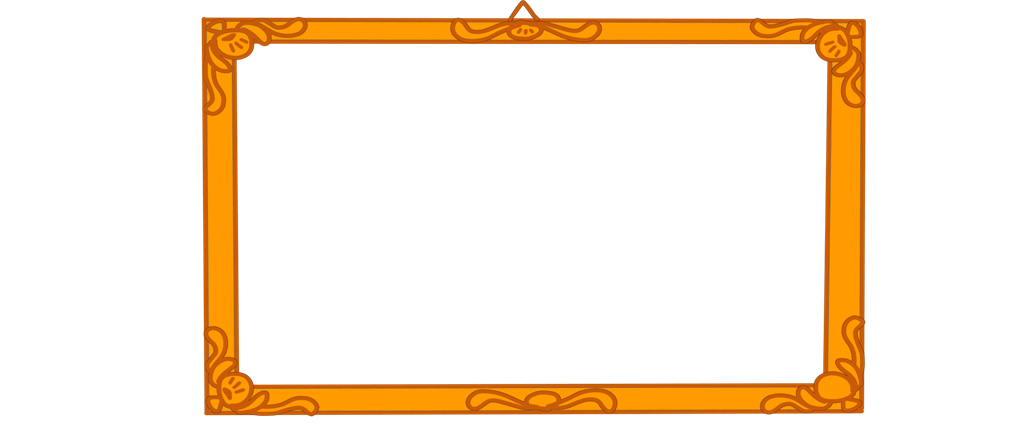 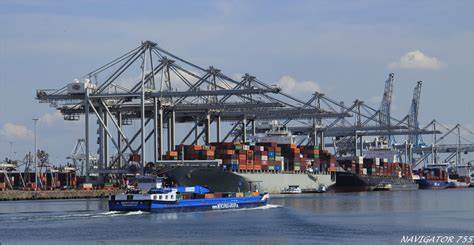 II
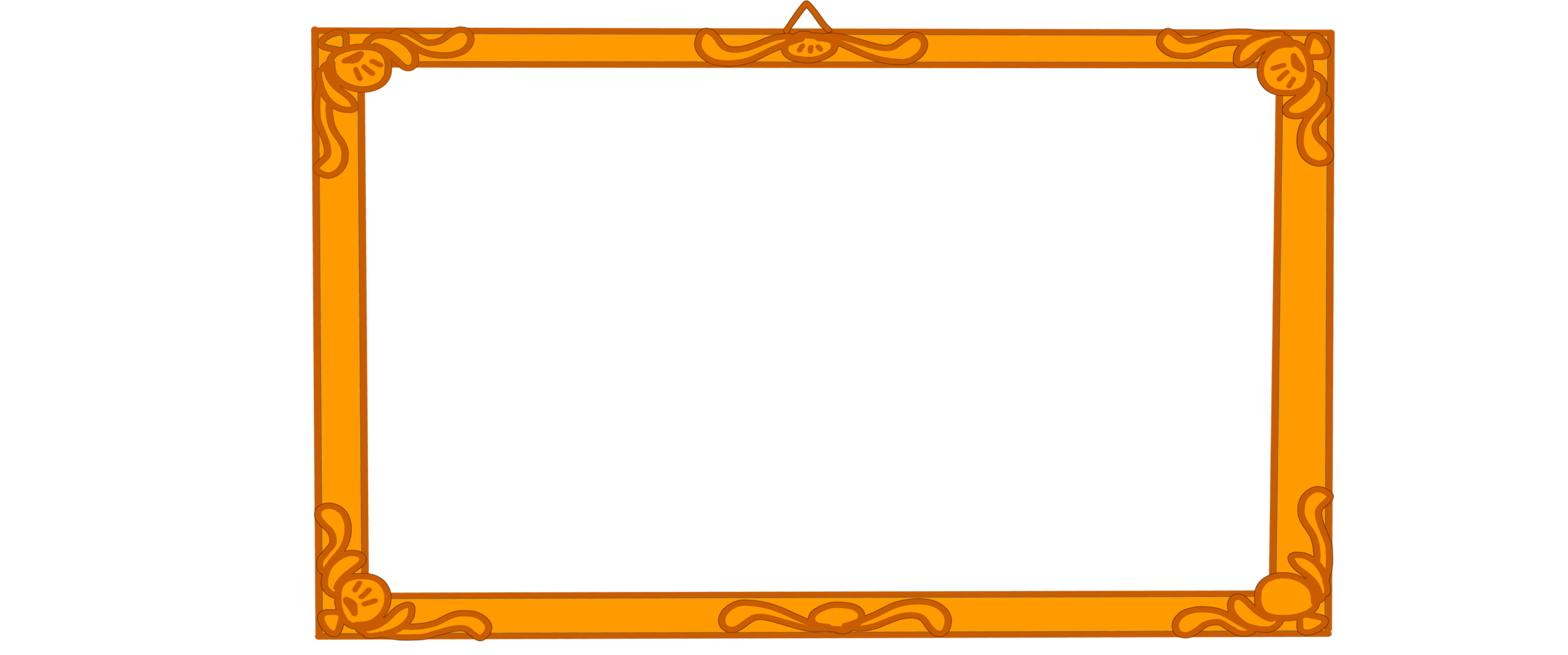 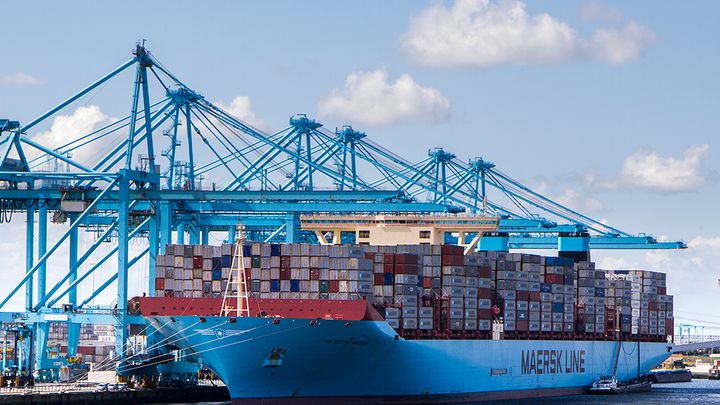 III
IV
V
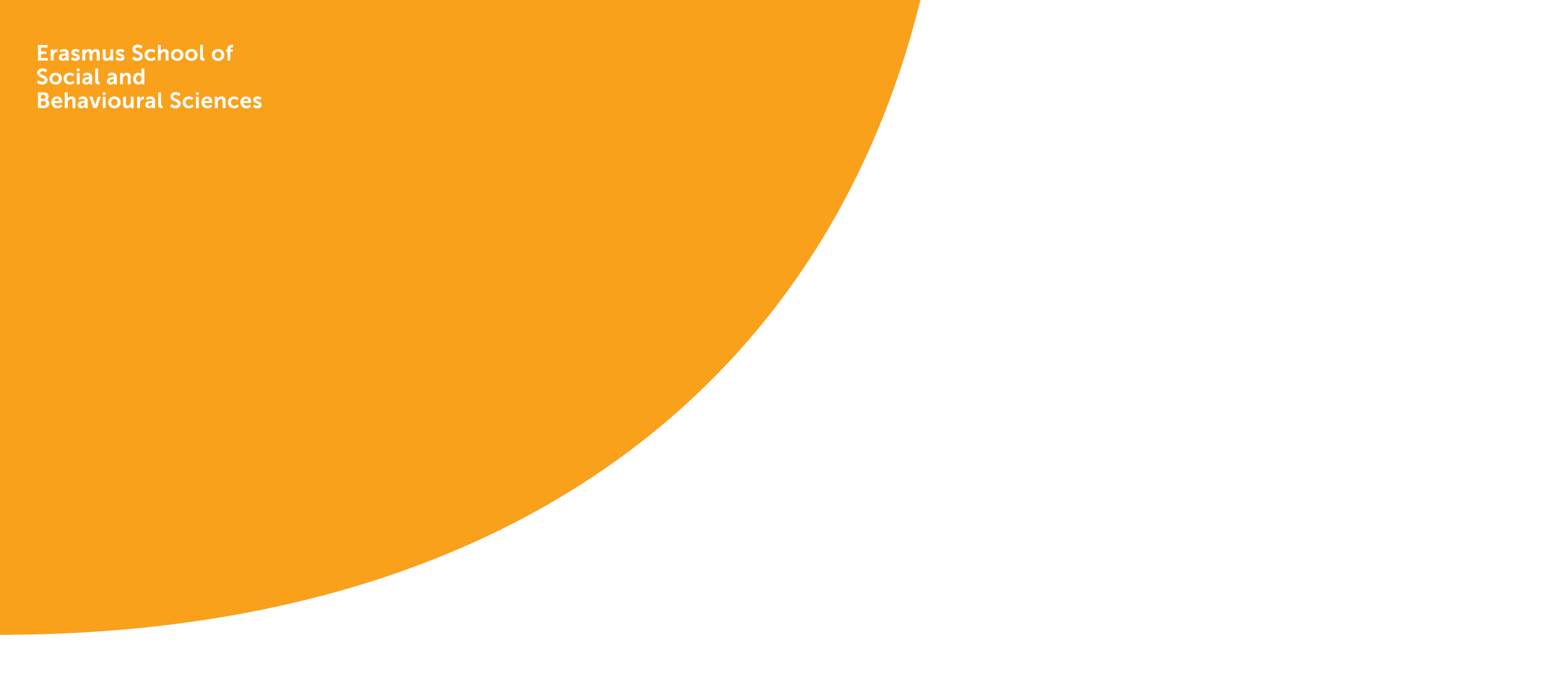 “Ik zie, ik zie”
III
Een nieuw probleem
I
“Technologically, the area of greatest potential for the reduction of global warming impacts (and incidentally also of local pollution) is that of new fuels, with prospects for biofuels, hydrogen, and various forms of electric power.”  
(1992 - pagina IV)
II
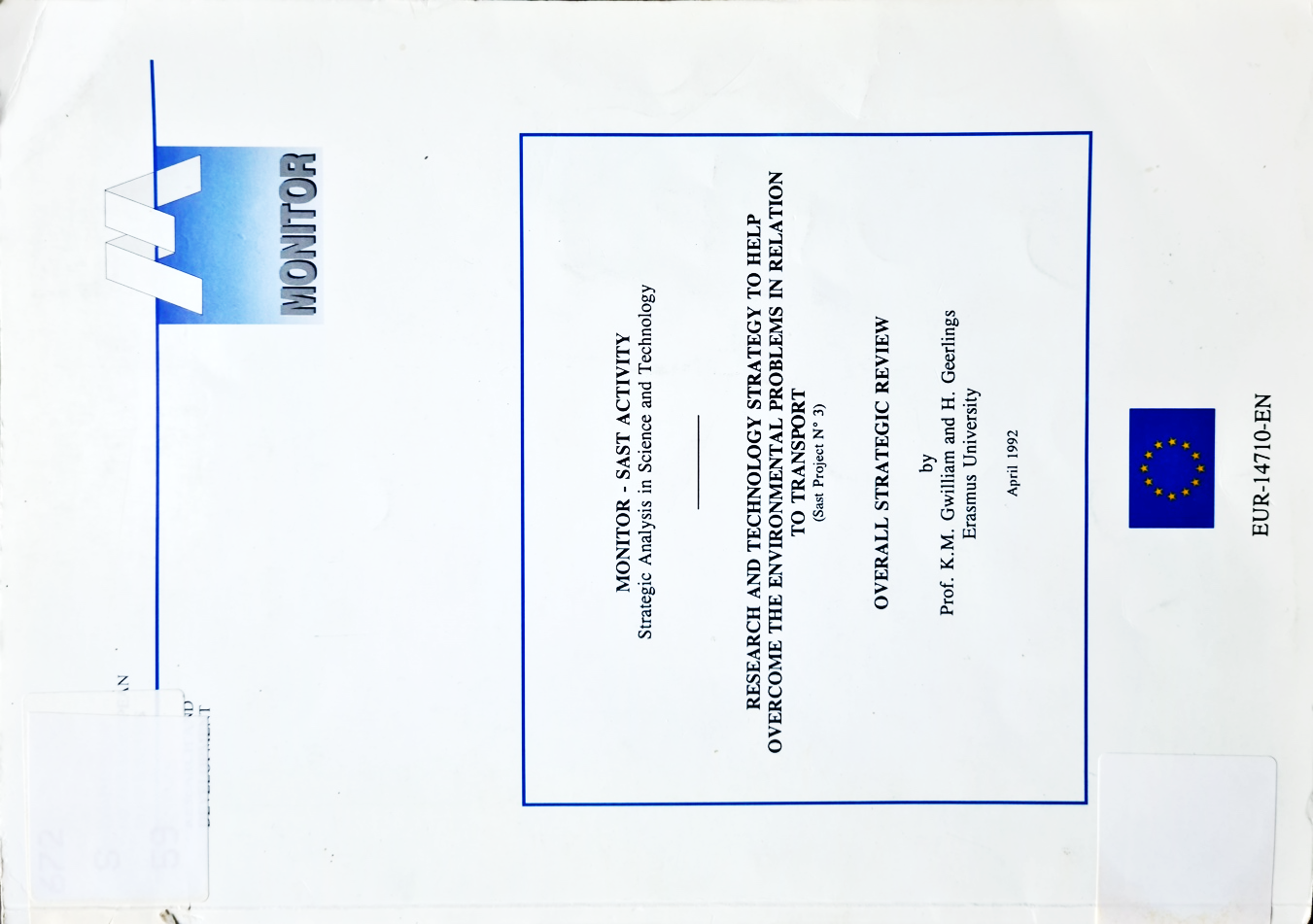 III
IV
V
Een zorgelijk probleem
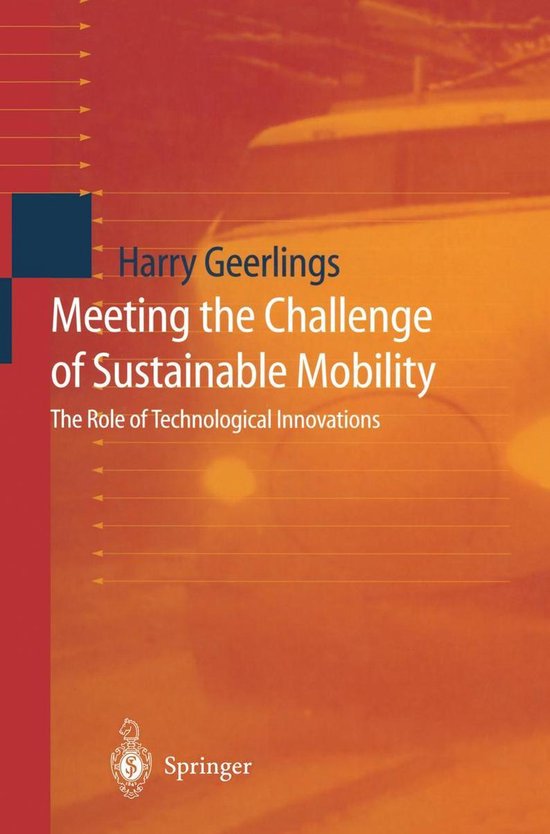 “For a sustainability-oriented technology in the transport sector, it is necessary to pay attention to especially the development and the implementation of mega-technological innovations (such as hydrogen), as ecologically-sound action will become a standard for measuring the quality  of management “ 
(1998 - pagina 211).
I
II
III
IV
V
Een genegeerd probleem
I
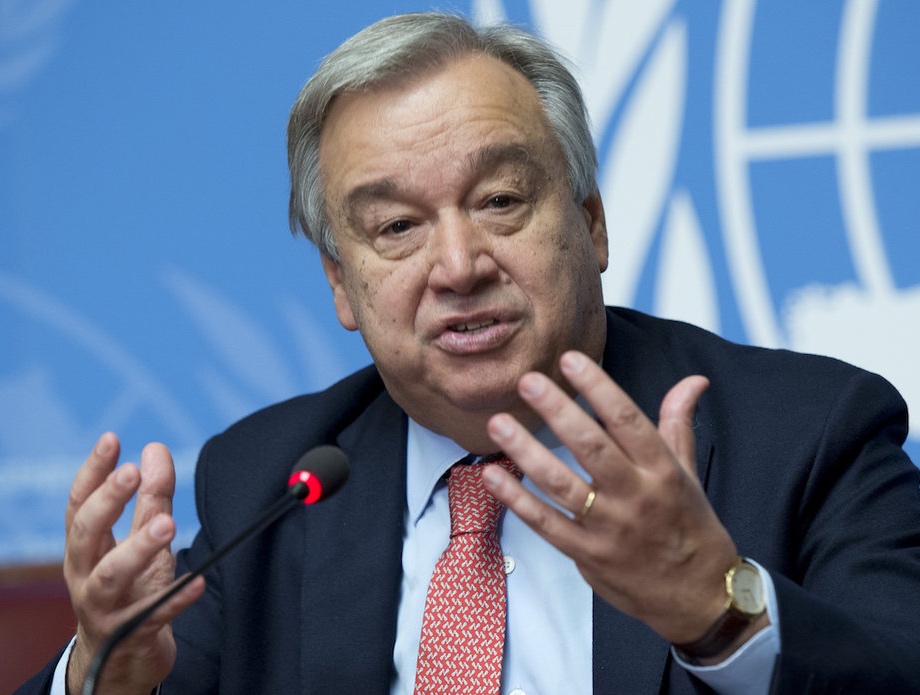 António Guterres, secretaris-generaal van de VN bij de opening van COP 27 in Sharam al Sheik: 

“We are on a highway to climate hell with our foot still on the accelerator”.
II
III
IV
V
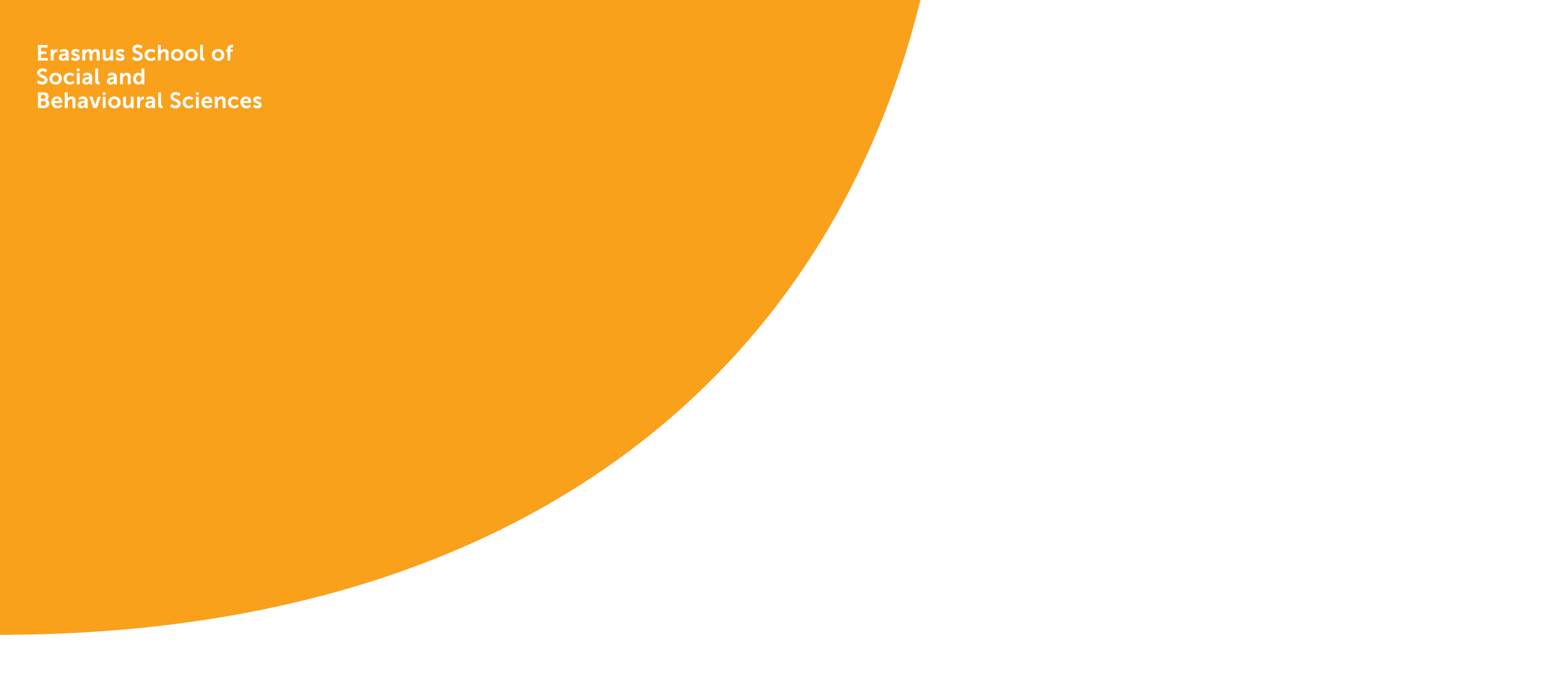 Hoe kan het nu toch dat een havencommunity in Rotterdam, die… 
1 voor haar toekomst afhankelijk is van (grote hoeveel-	heden) energie, 
		2 financieel-economisch al jaren zeer goed 				presteert, 
3 beschikt over een enorme hoe-	veelheid kennis en dus al lang 			weet dat er een einde moet  			komen aan het gebruik 			van 	fossiele brandstoffen,
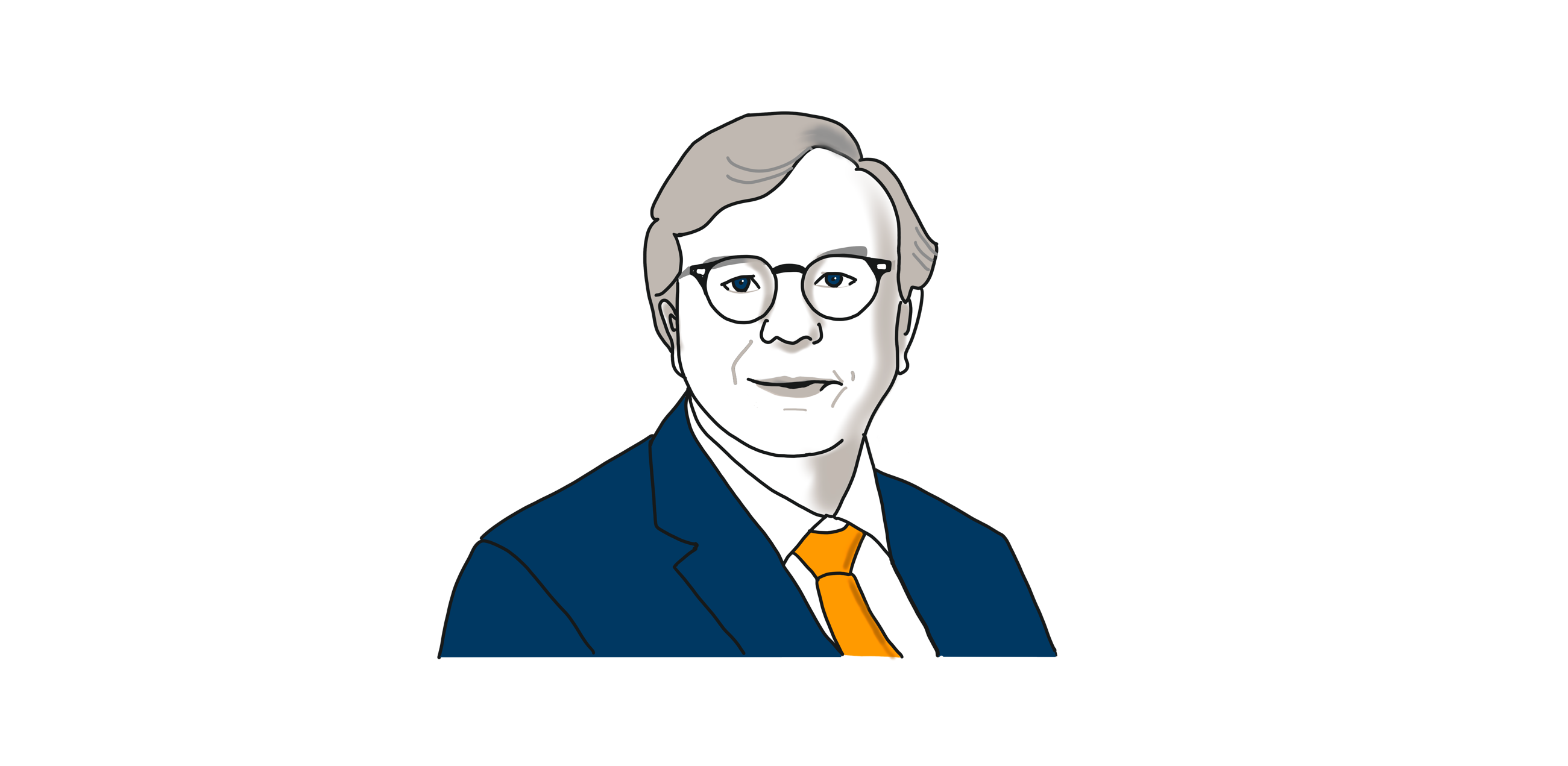 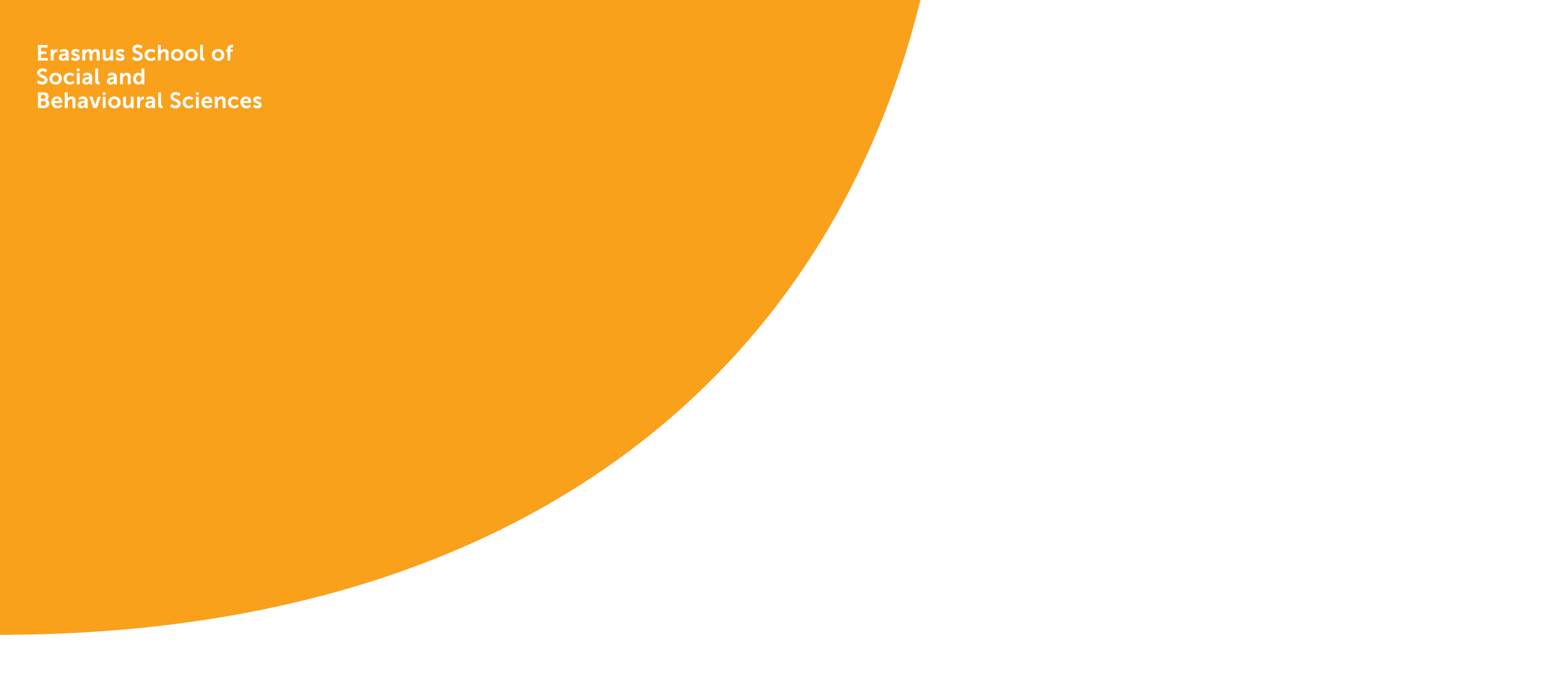 Hoe kan het nu toch dat een havencommunity in Rotterdam…
4 tot op heden zo weinig kracht heeft weten te 	mobiliseren om haar eigen toekomstige business-		model zeker te stellen door in te zetten 					op duurzame energie? 
		5 in sommige sectoren niet minder maar 					    zelfs meer CO2 uitstoot?
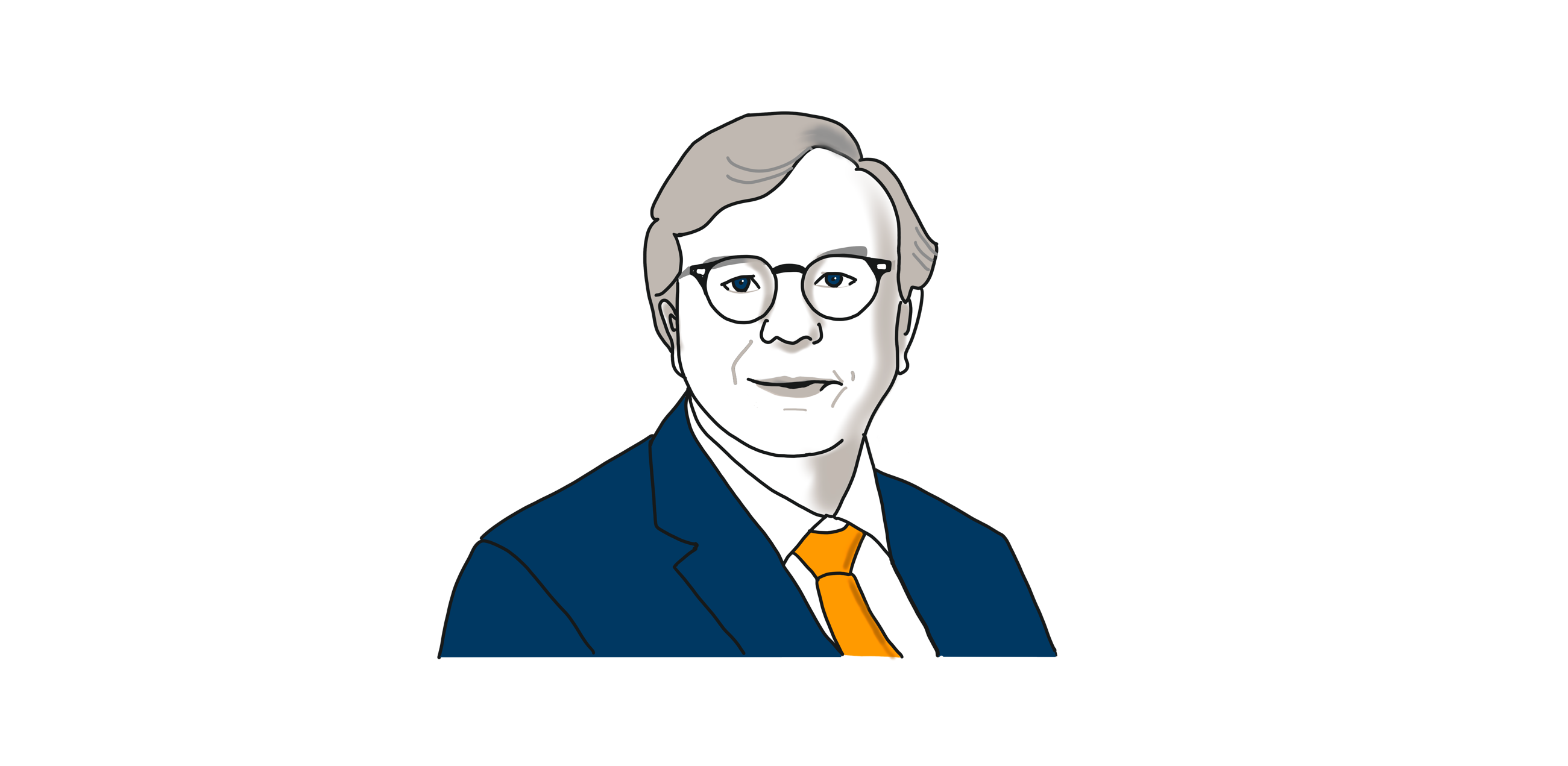 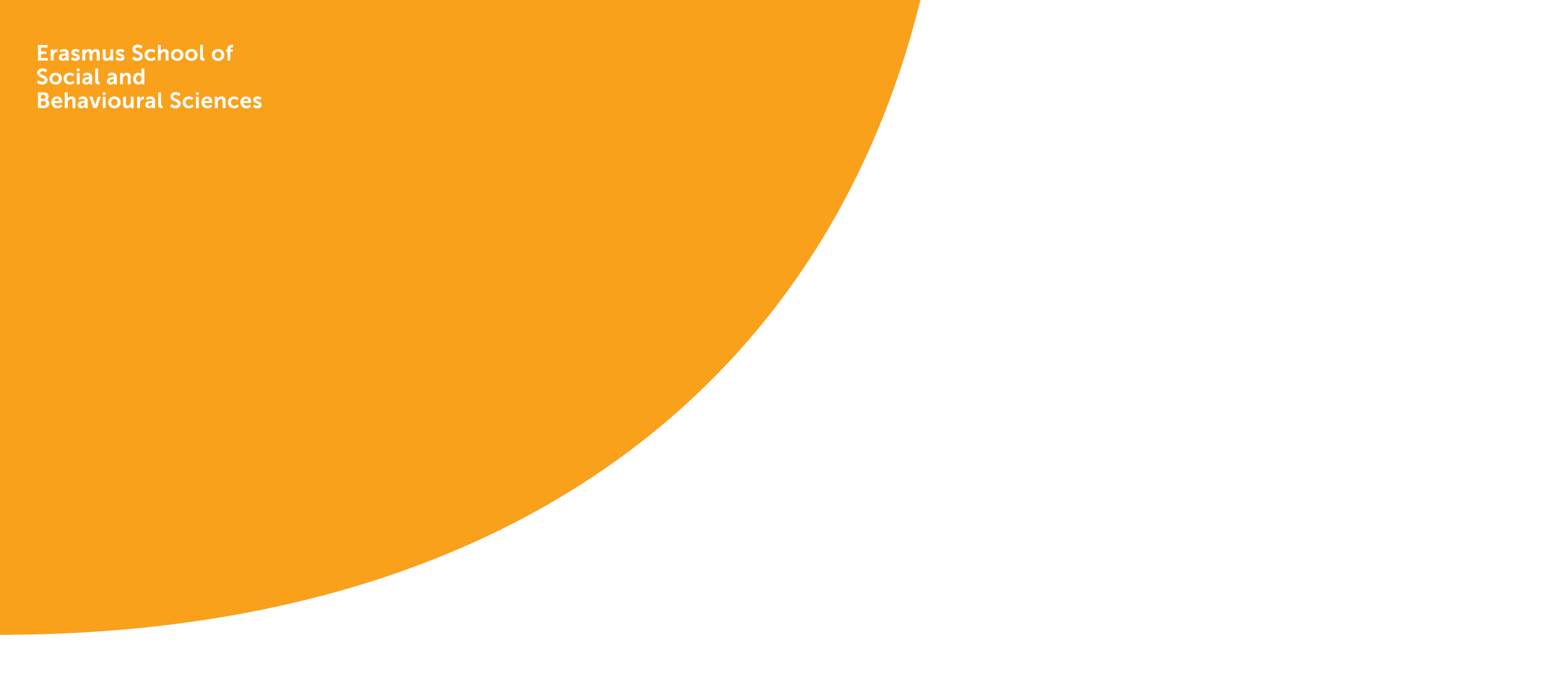 De noodzakelijk 
tot verandering
IV
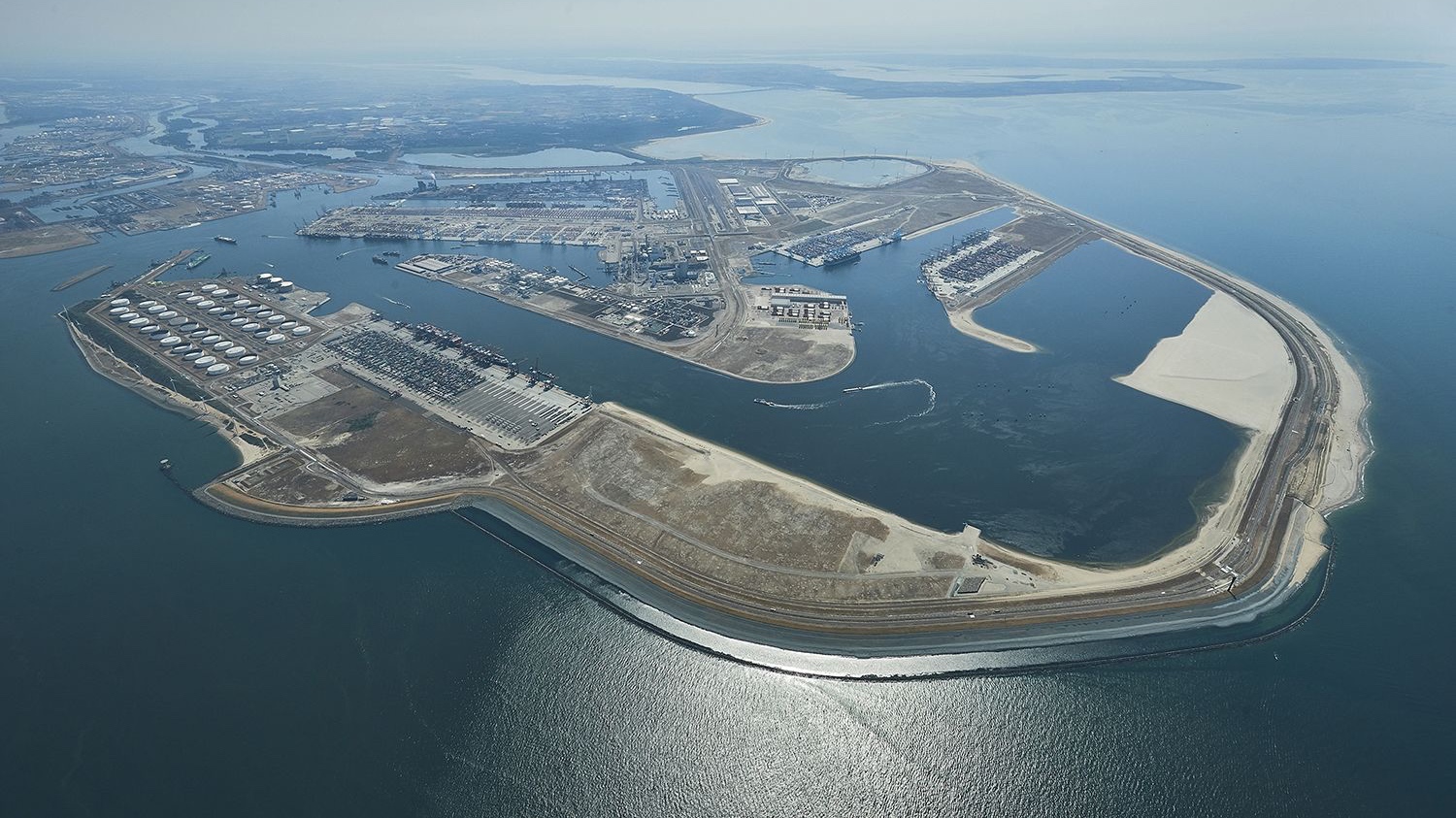 We moeten het samen doen
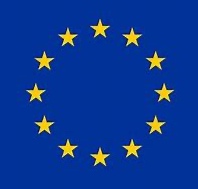 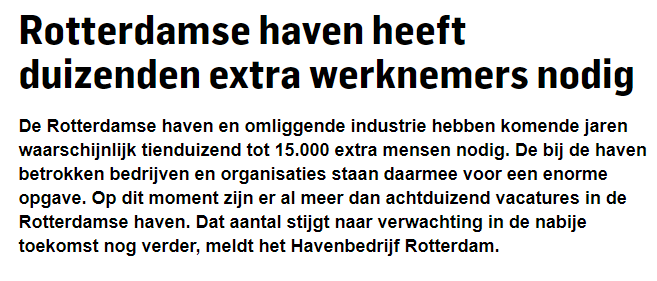 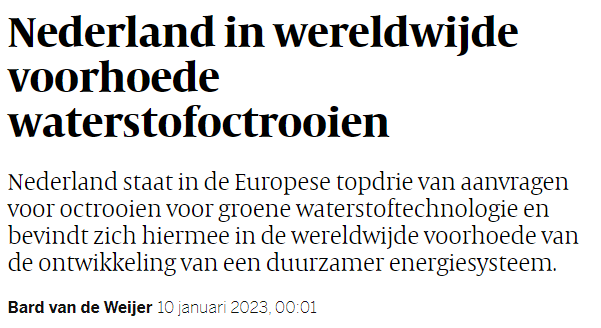 We moeten het samen doen, want het is een gemeenschapplijk belang!
Volkskrant, 10 januari 2023
AD, 17 januari 2023
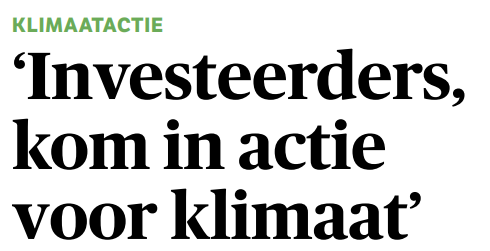 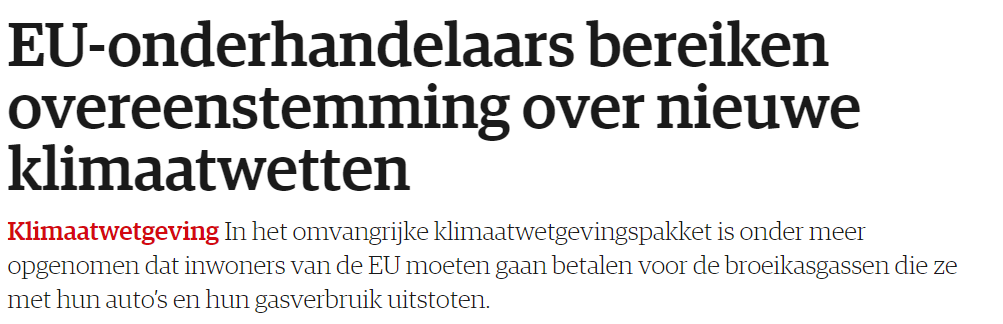 NRC, 25 november 2022
NRC, 18 December 2022
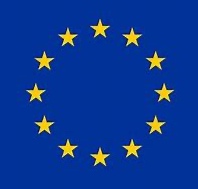 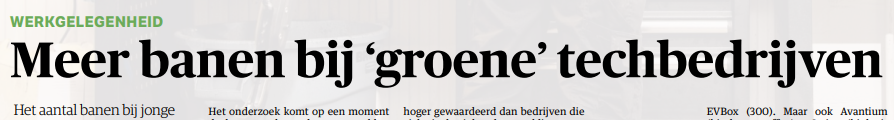 NRC, 6 december 2022
Vijf hefbomen
1
2
3
4
5
I
II
III
IV
V
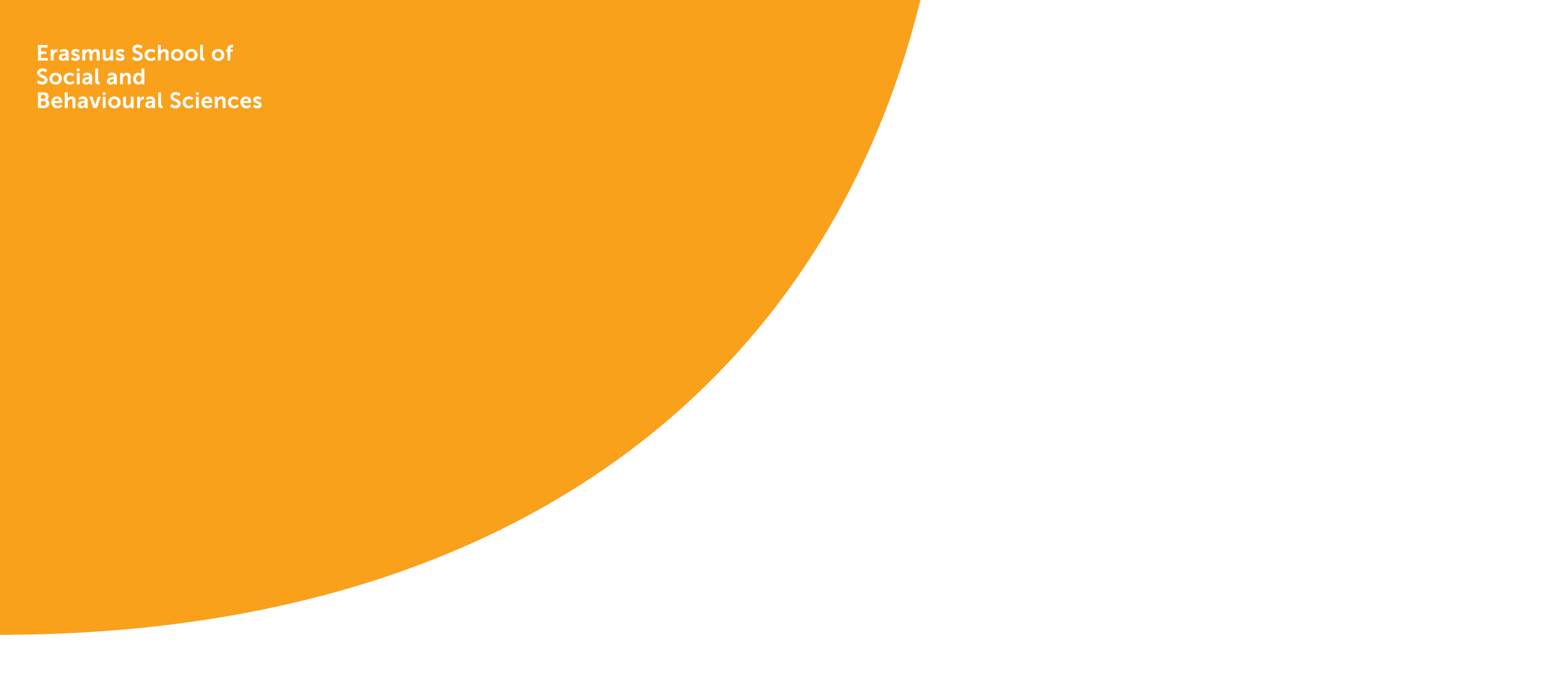 Conclusies
V
Er wordt zwaar ingezet op de transitie (1): het bedrijfsleven
I
II
Het Havenbedrijf Rotterdam participeert proactief in :
de aanleg van een waterstofinfrastructuur 
walstroom-initiatieven 
het project Warmtelinq 
en zij heeft het initiatief genomen voor het Porthos-project, waarbij CO2 wordt opgeslagen in de bodem van de Noordzee
III
IV
V
Er wordt zwaar ingezet op de transitie (2):de gemeente
I
II
Het gemeente Rotterdam heeft tal van beleidsinitiatieven geïnitieerd:
Ruimtelijke ingrepen zoals versmalling Coolsingel en tunneltraverse (mobiliteit/luchtkwaliteit)
Stadverwarming en energiewinning uit de ondergrond (energie)
Voornemen introductie walstroom cruiseterminal (luchtkwaliteit)
III
IV
V
Er wordt zwaar ingezet op de transitie (3):de gemeente
I
II
Maar toch: het is te weinig en gaat te langzaam. Voor de wereld, maar  ook de haven.

Mijn stelling is:
Rotterdam kan zoveel beter!
Rotterdam verdient zoveel meer! 
Gedoe hoort daarbij!
III
IV
V
Dank voor uw aandacht!
Deze presentatie is geïnspireerd op mijn afscheidscollege getiteld: Een haven geeft altijd gedoe